Monday 18th January 2021
History/Topic
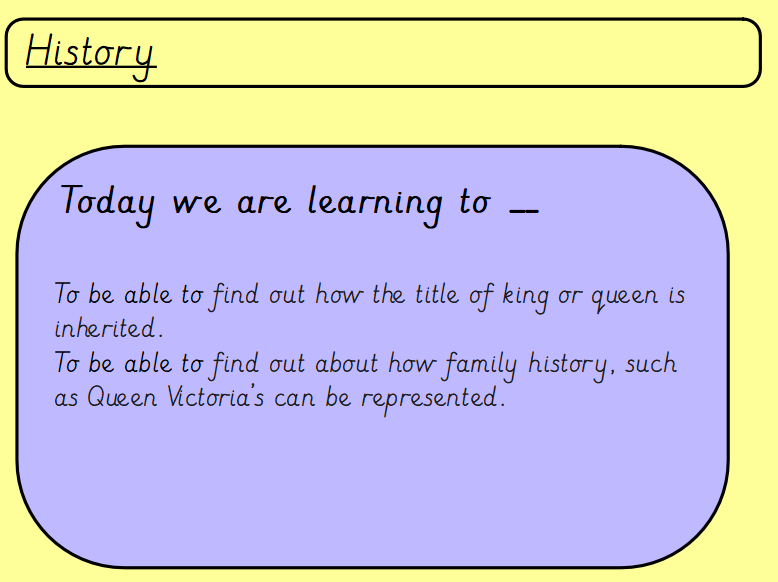 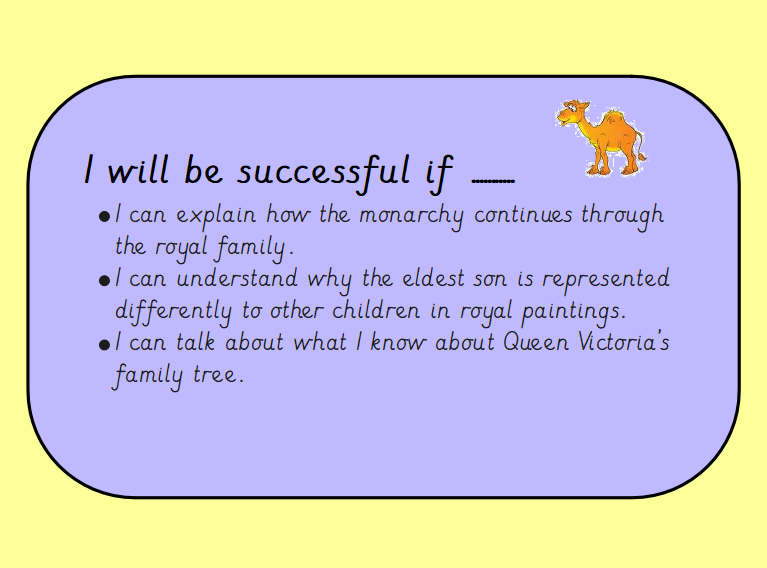 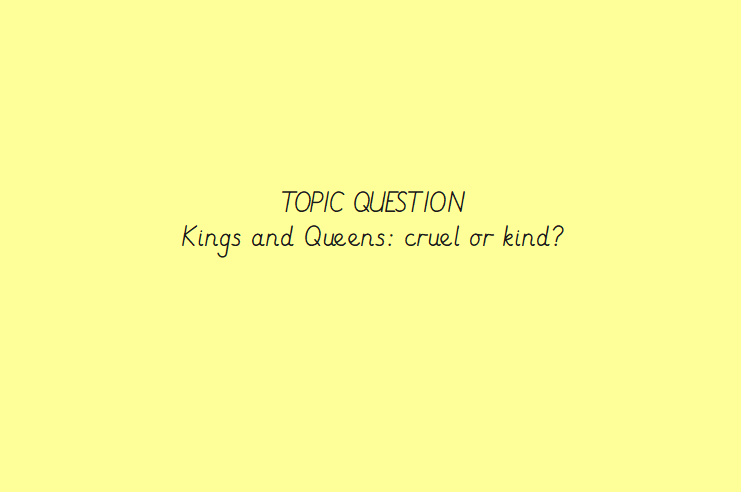 From previous learing last week – Can you discuss the significant British Monarchs that we looked at last week? Thinking about the question – Do you think they are cruel or kind? Explain your answers.
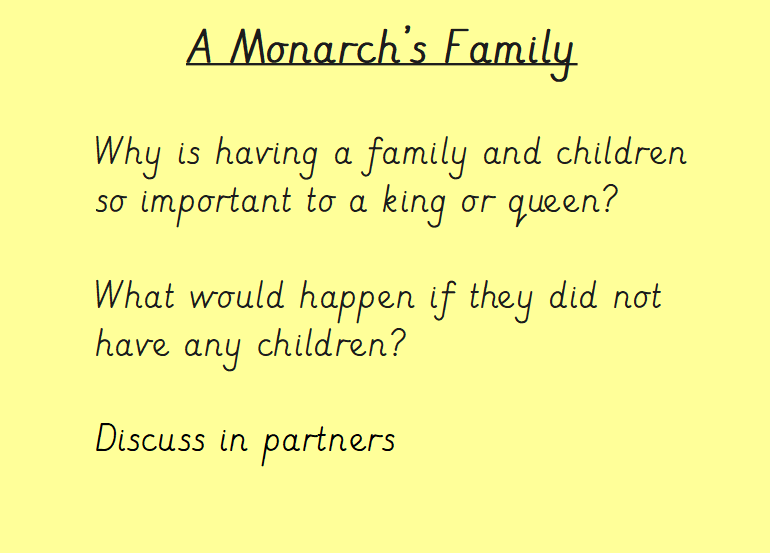 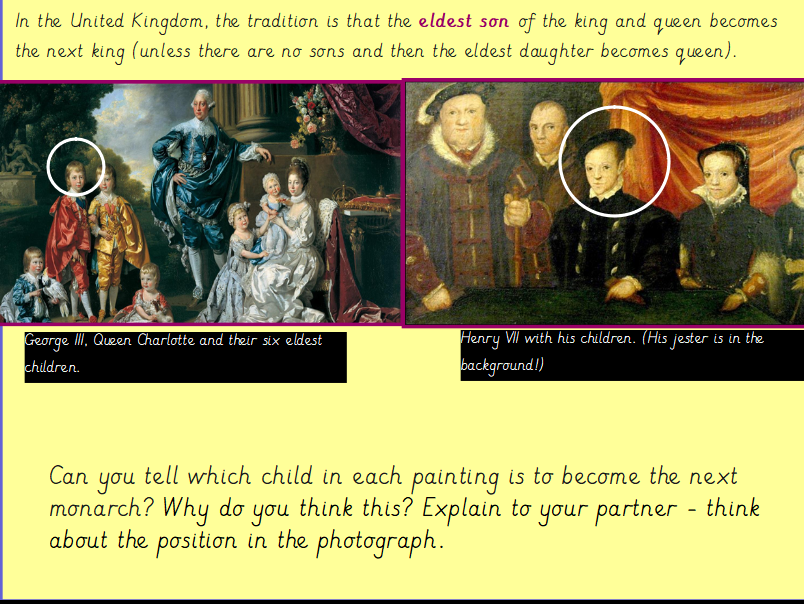 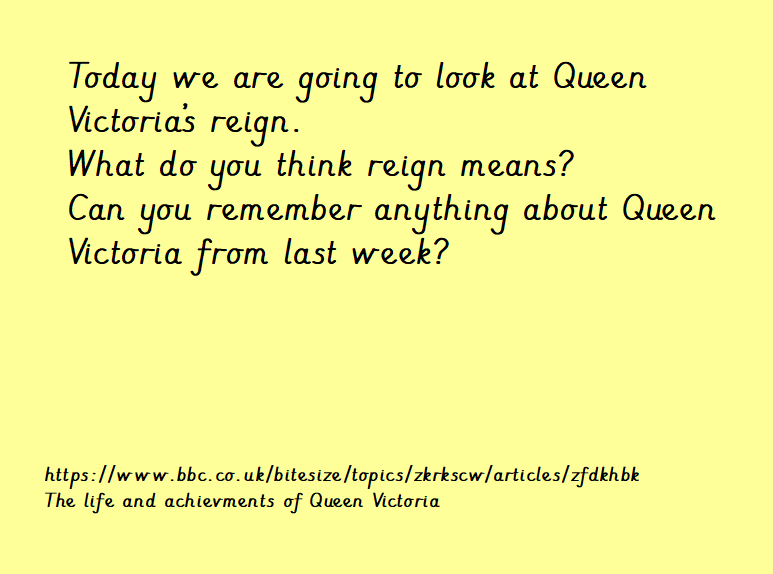 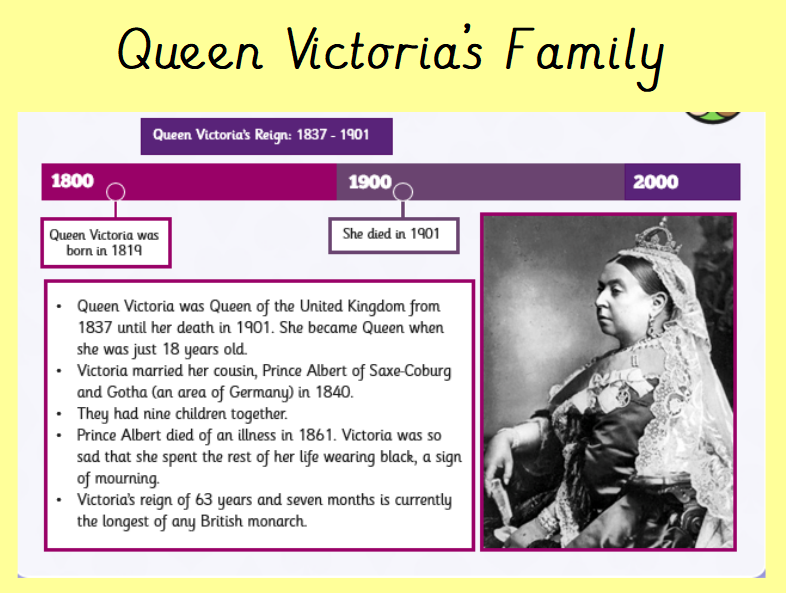 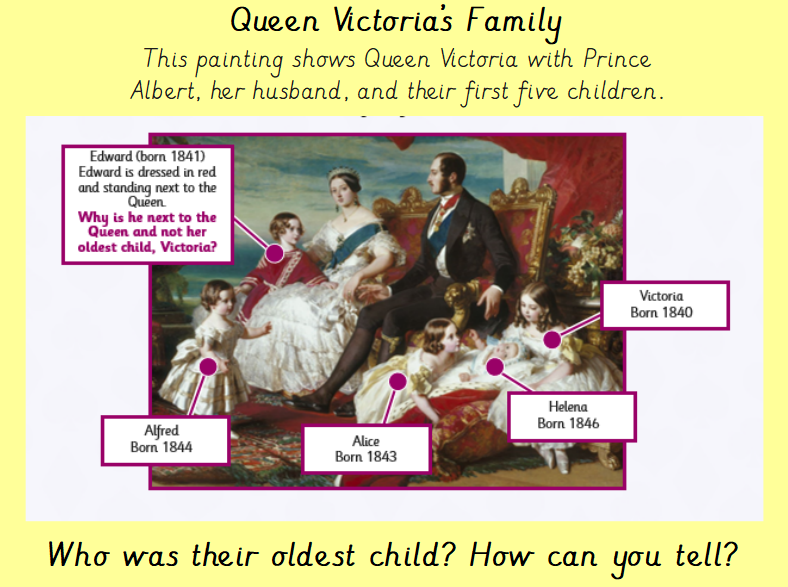